«ТРАДИЦИОННАЯ  ДОНСКАЯ  ПОДУШКА»
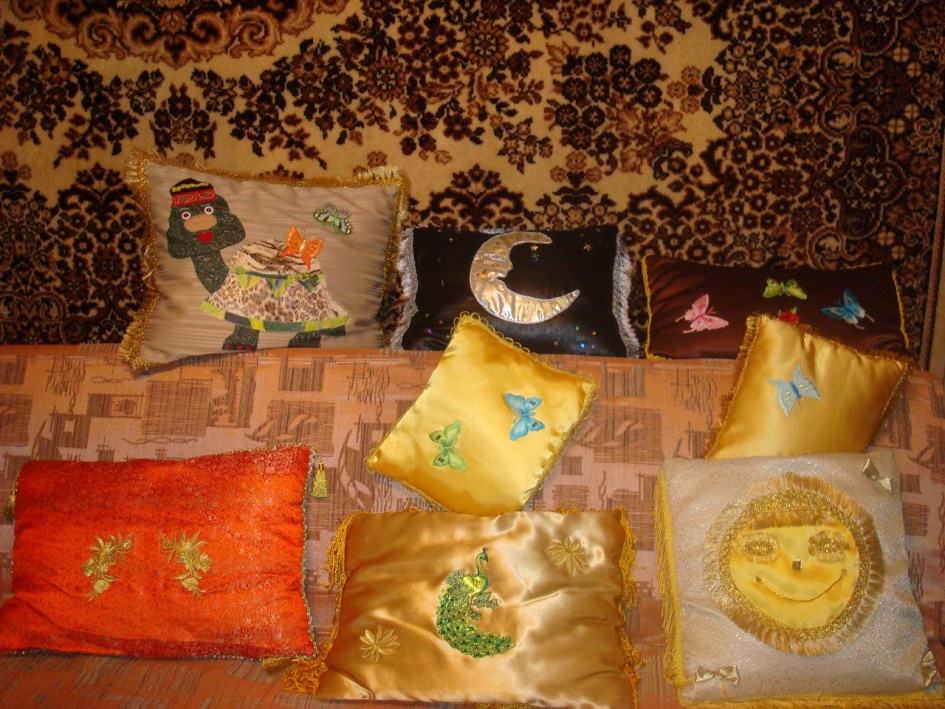 Автор – 
Погорелова Елена Юрьевна
учитель истории
МБОУ «Лицей № 58»
2016  год
ГАЛДАРЕЙНЫЕ ПОДУШКИ
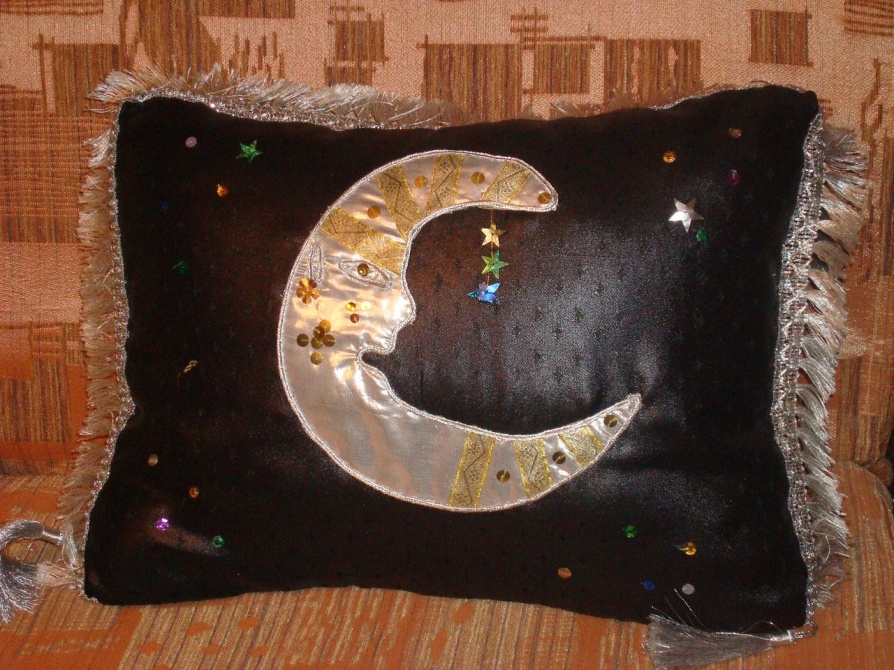 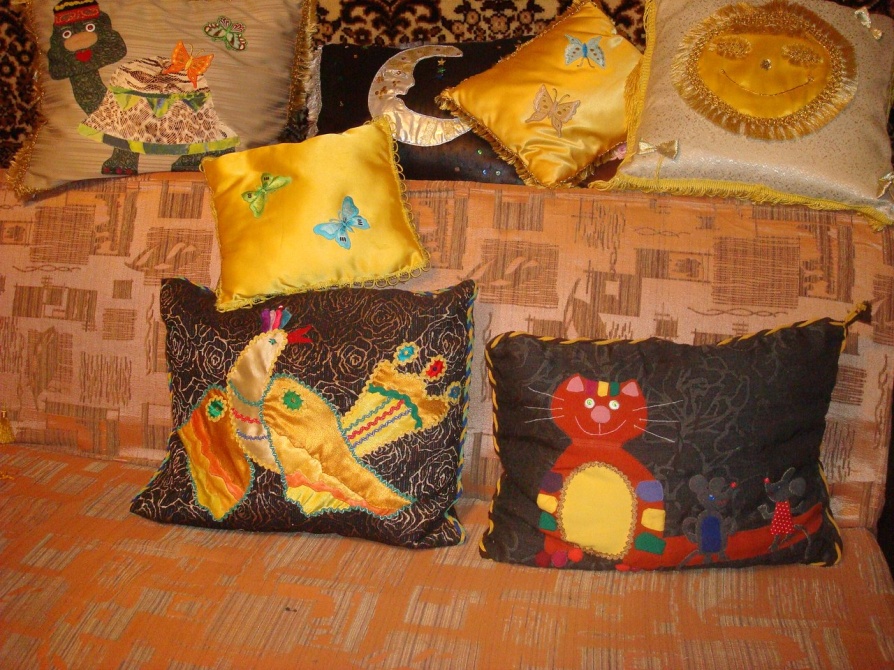 ГАЛДАРЕЯ – крытая пристройка к куреню.
Такие  подушки для удобства подкладывают под спину, руки и даже ноги.
ГАЛДАРЕЙНЫЕ ПОДУШКИ
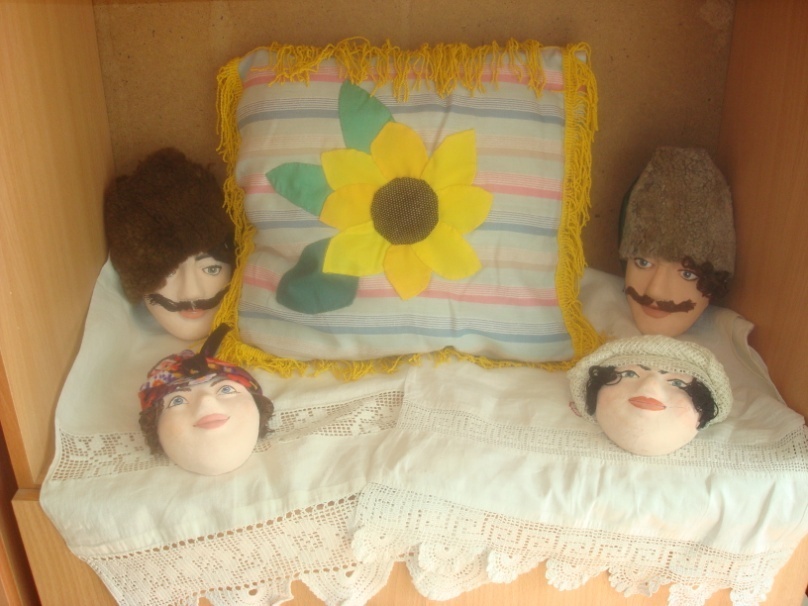 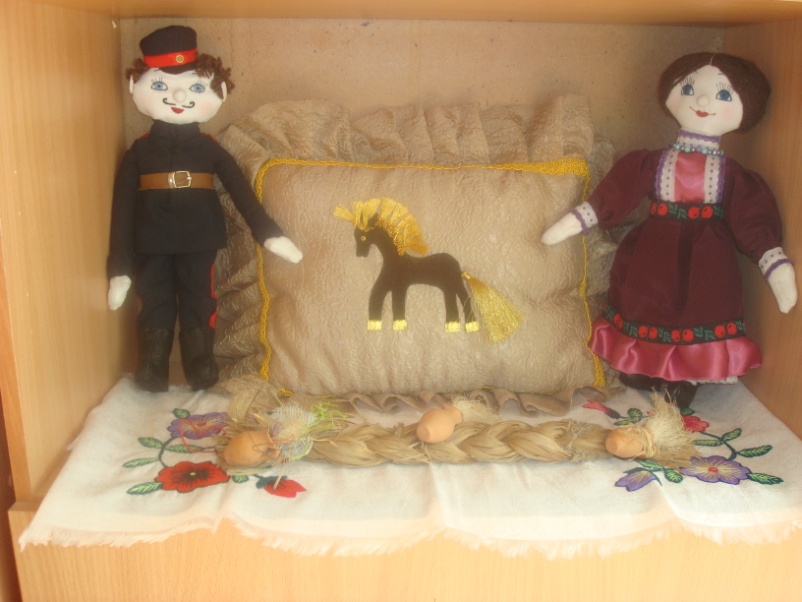 Мелиховские  казачки 
любят  стилизованный  подсолнух
Коныгинские  мастерицы 
изображают  лошадей
ГАЛДАРЕЙНЫЕ ПОДУШКИ
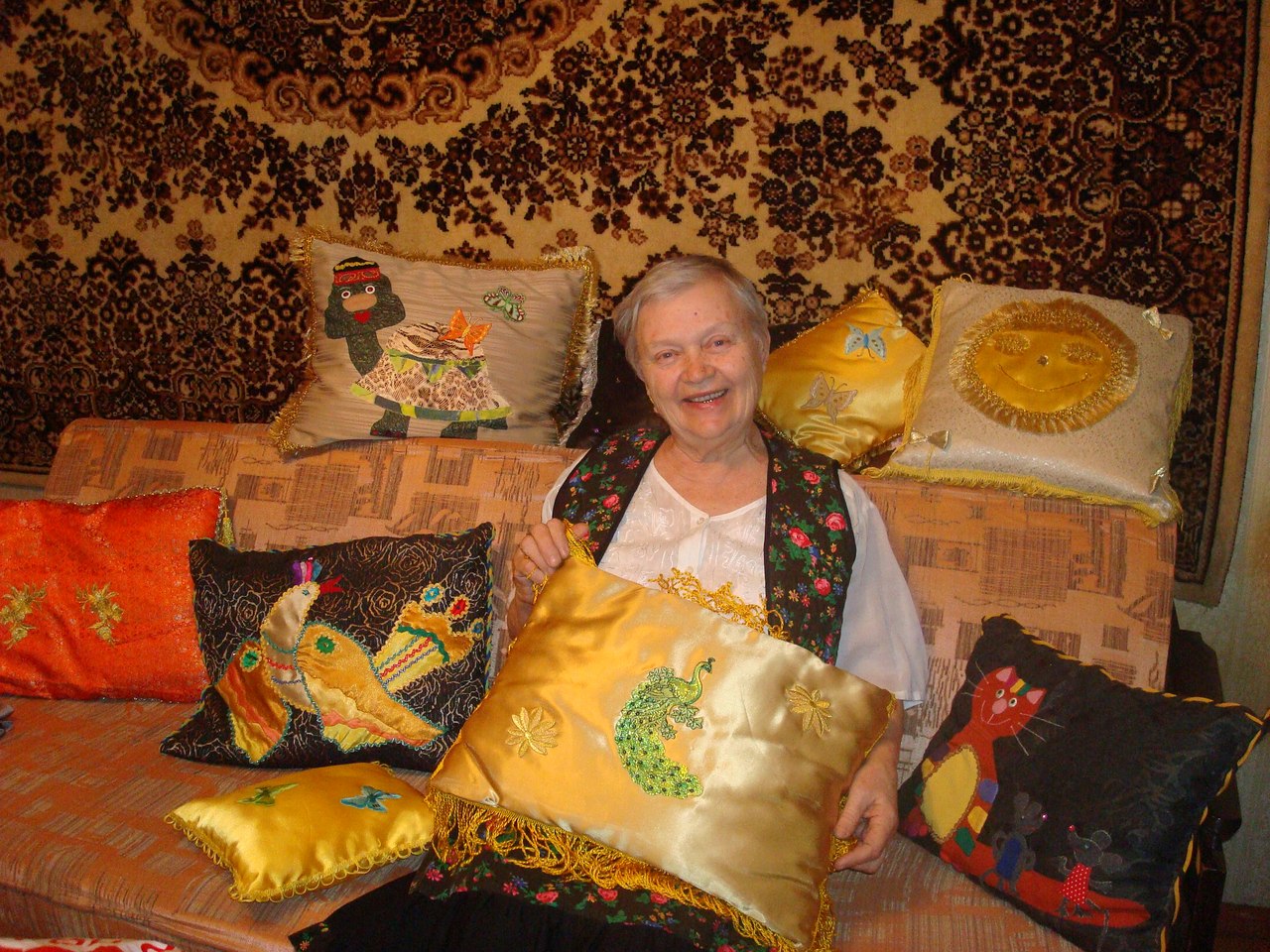 Самые нарядные аппликации пухляковских мастериц. 
Казачка-додельница – Антонова Элла Викторовна .
ГОРНИЦКИЕ  ПОДУШКИ
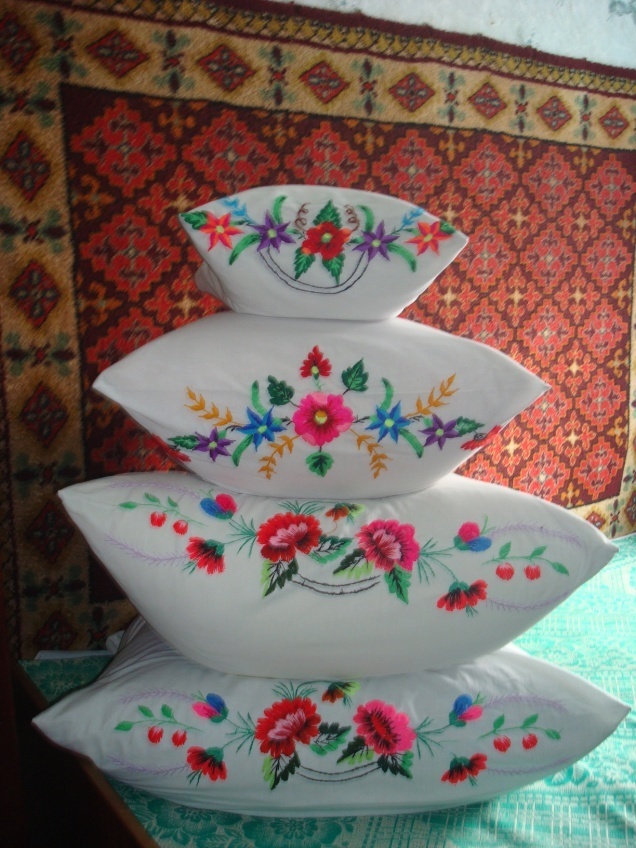 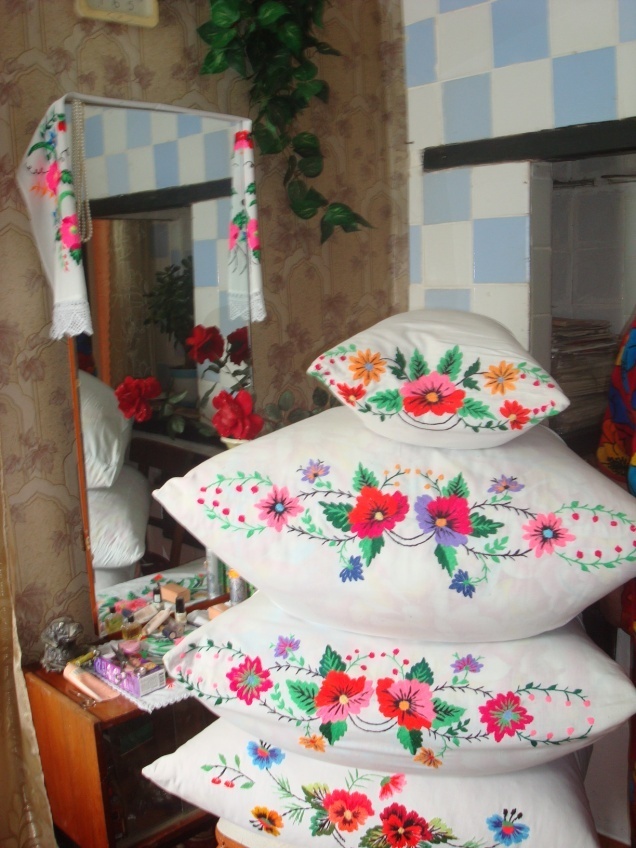 Горки таких подушек 
поражают своей величиной, белизной наволочек и яркостью вышивки.
ГОРНИЦКИЕ  ПОДУШКИ
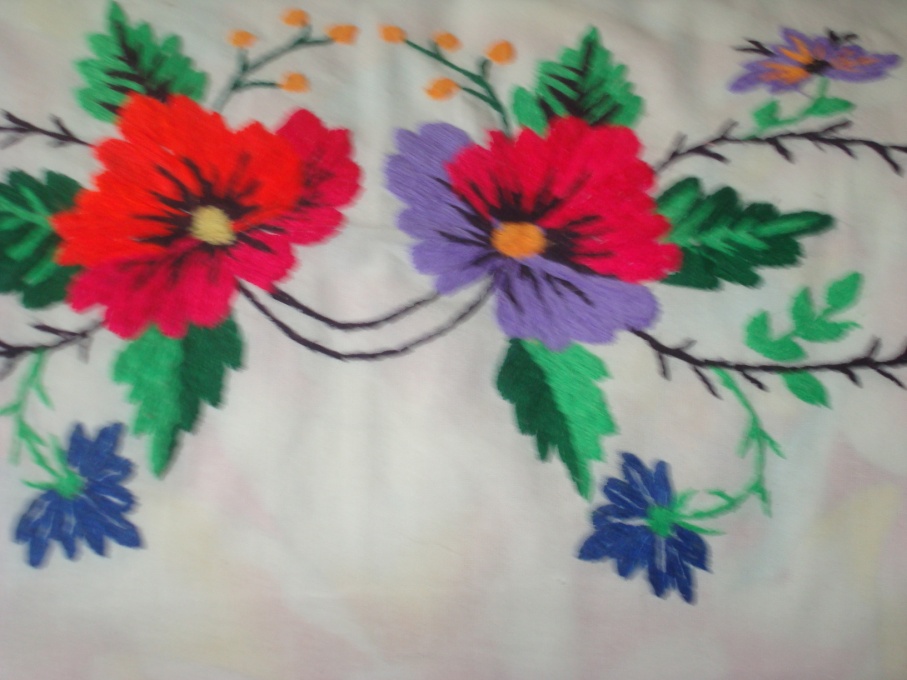 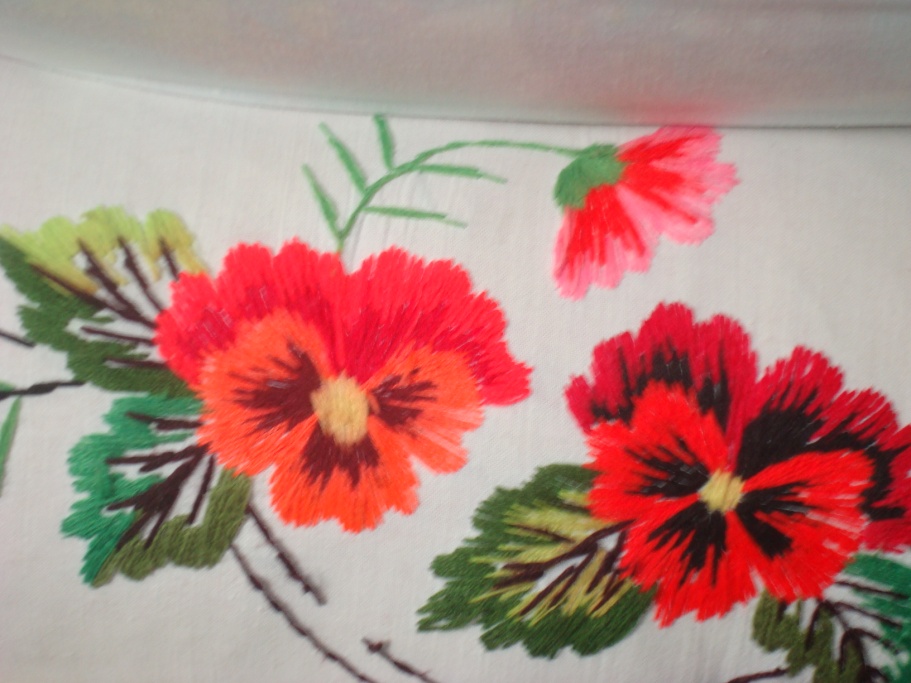 ЦВЕТЫ – традиционная вышивка.
У каждой мастерицы  свои  любимые цветы.
ГОРНИЦКИЕ  ПОДУШКИ
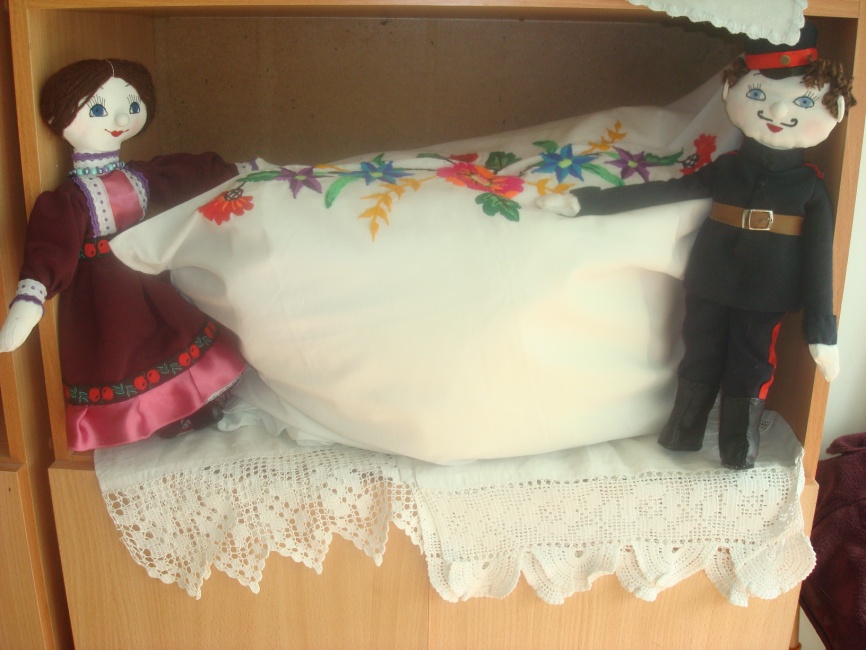 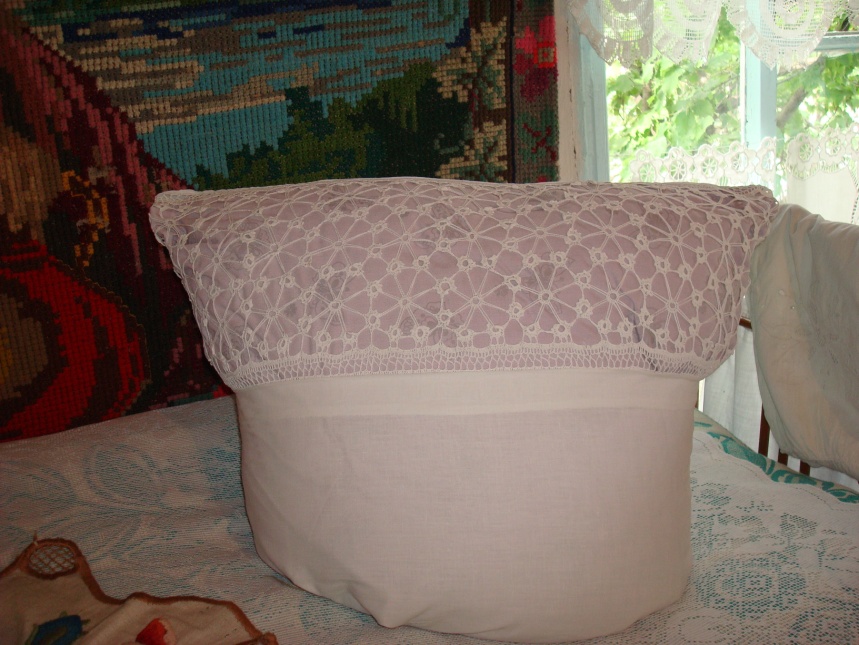 Такие подушки, больших размеров, удобны и создают комфорт.
ГОРНИЦКИЕ  ПОДУШКИ
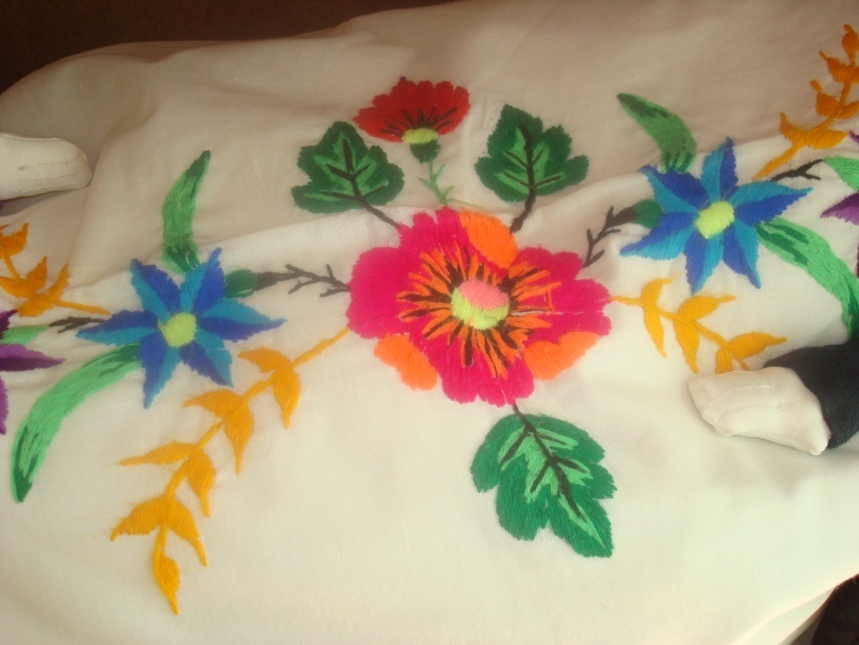 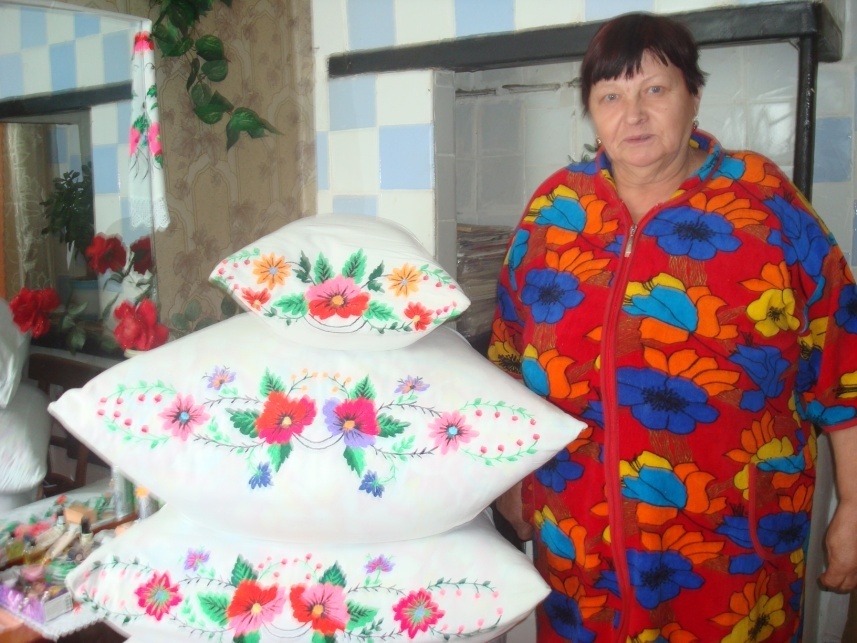 Мастерица  станицы Раздорская
Шерстюкова Валентина Максимовна
ПОДУШКИ – «ДУМКИ»
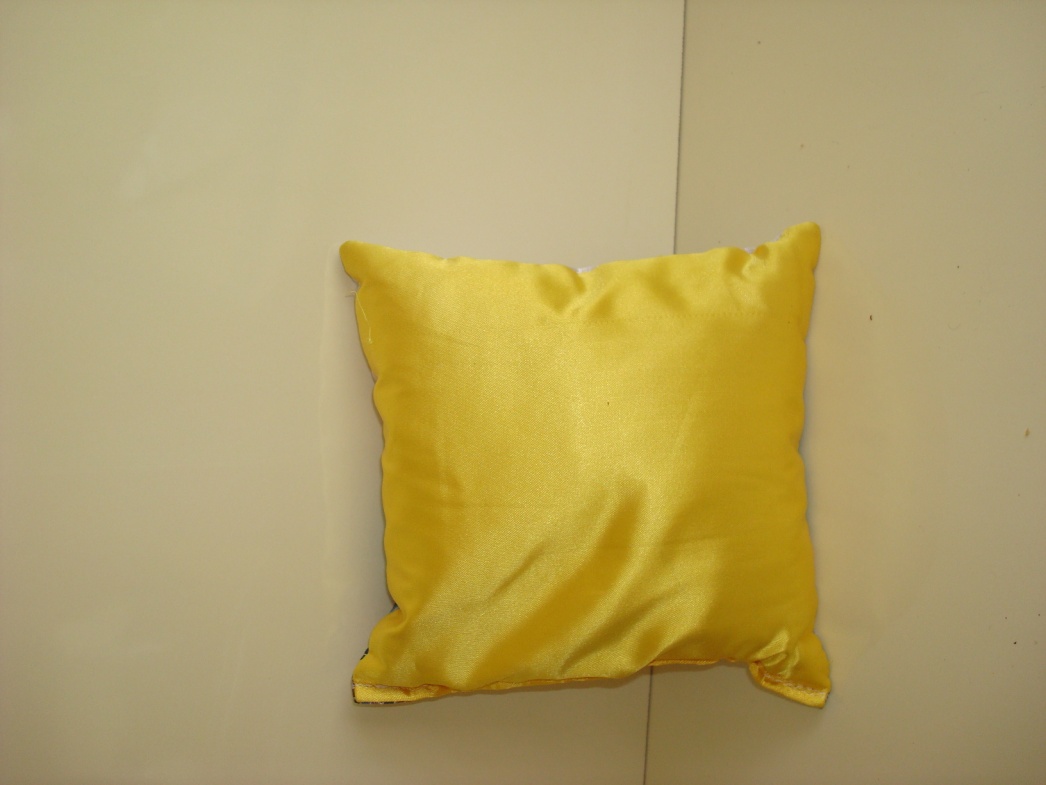 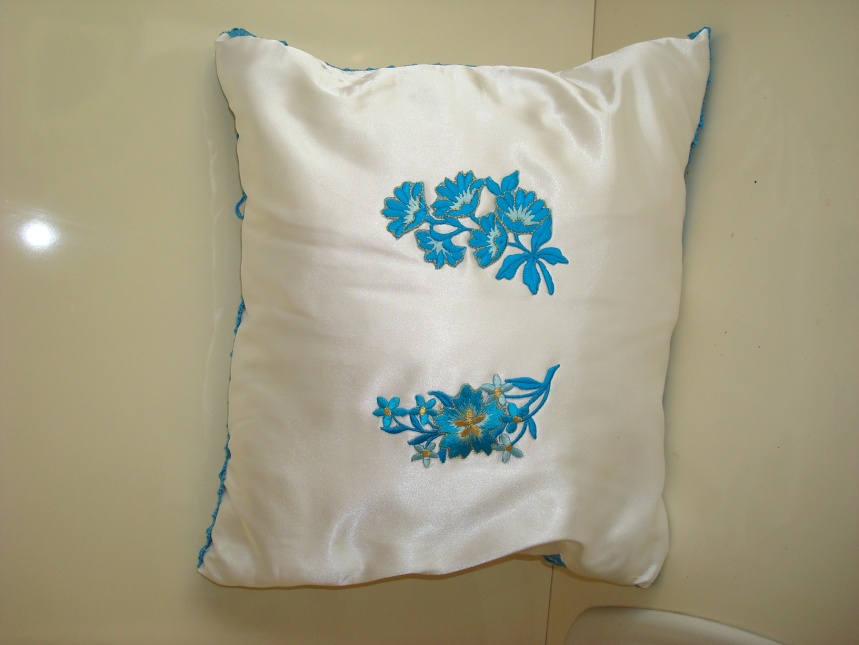 Самые крошечные подушки – «ЛАДОШКИ»,
 умещаются на ладони.
ПОДУШКИ – «ДУМКИ»
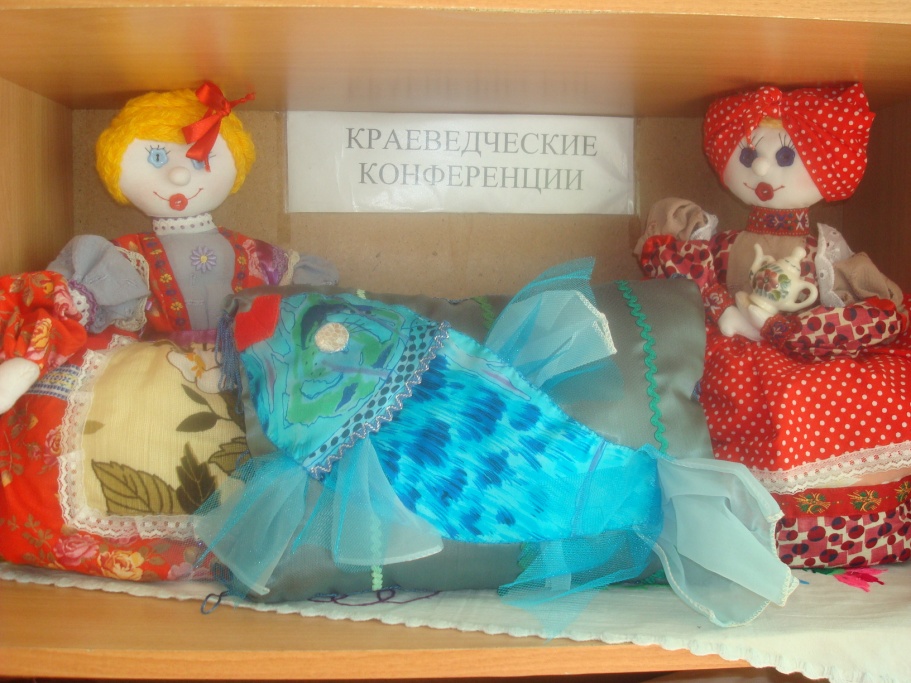 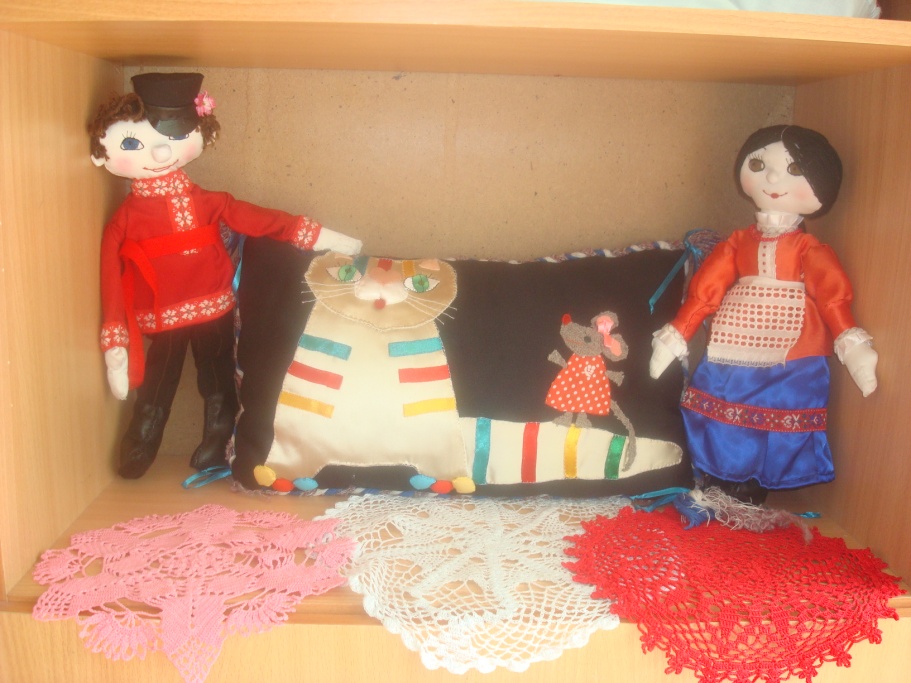 «Локтевые»  ДУМКИ  удобны   для  сна  на  руке.
Такие подушки обитают в спальне.
ПОДУШКИ – «ДУМКИ»
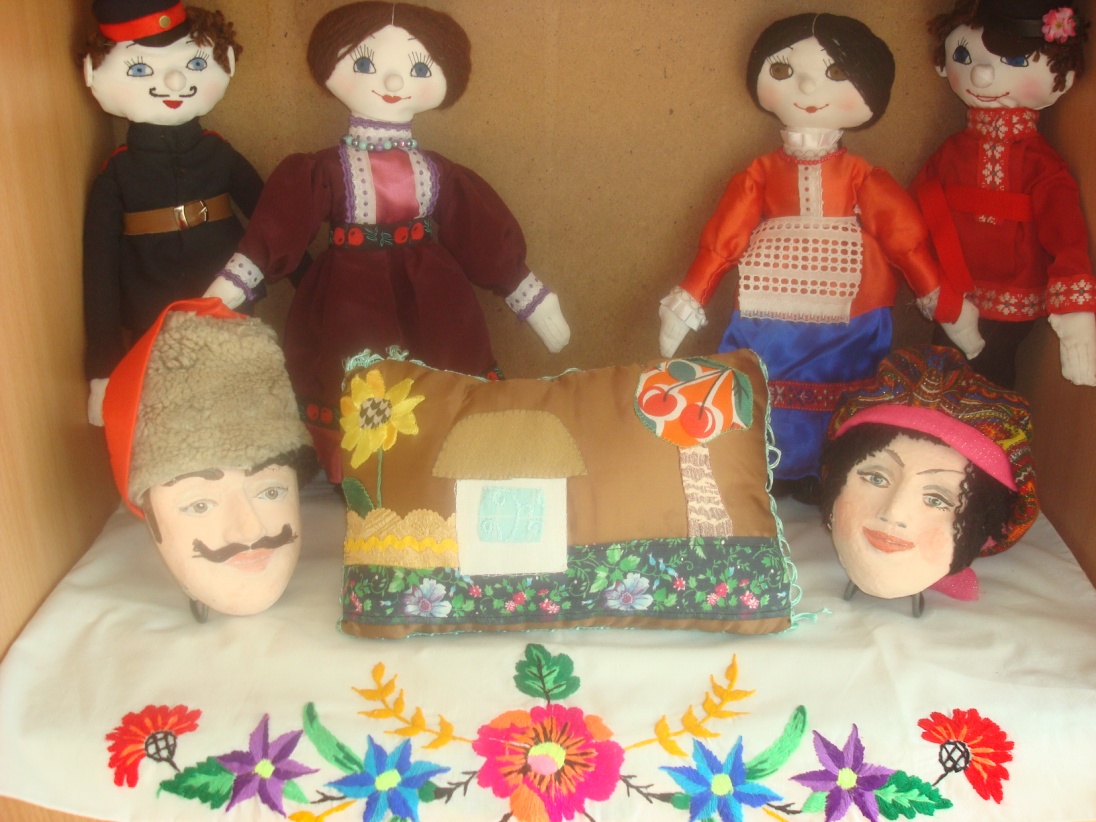 Мастерицы станицы Раздорская ДУМКИ украшают аппликацией
ПОДУШКИ – «НАДЬКИ»
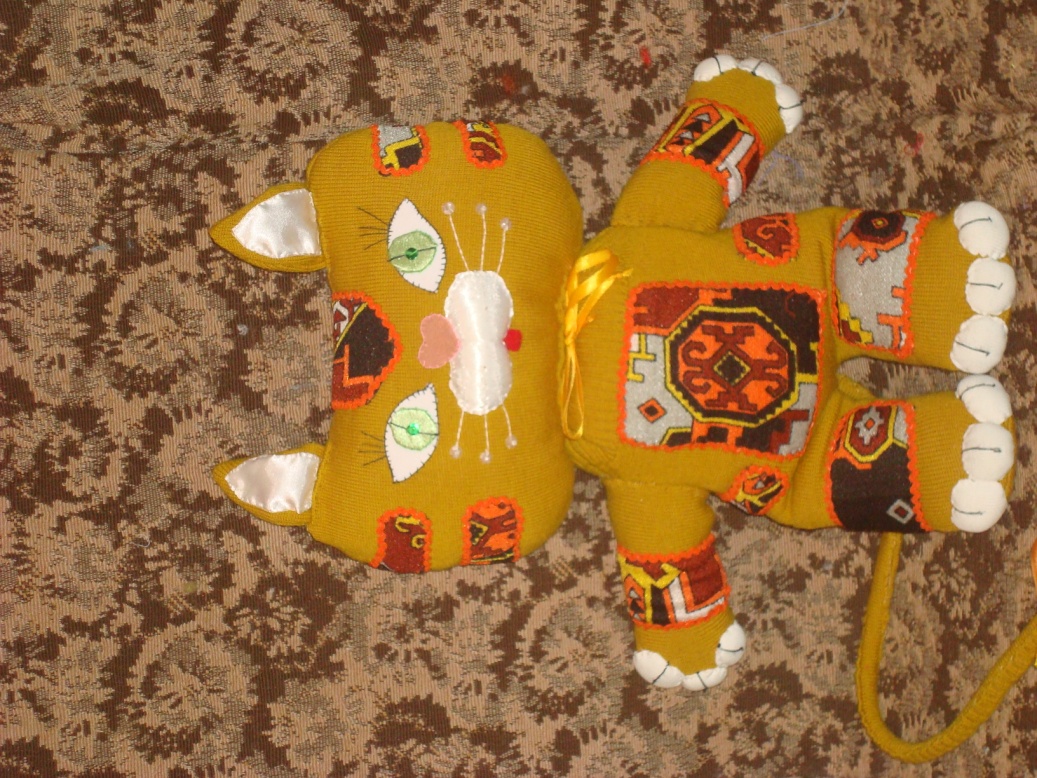 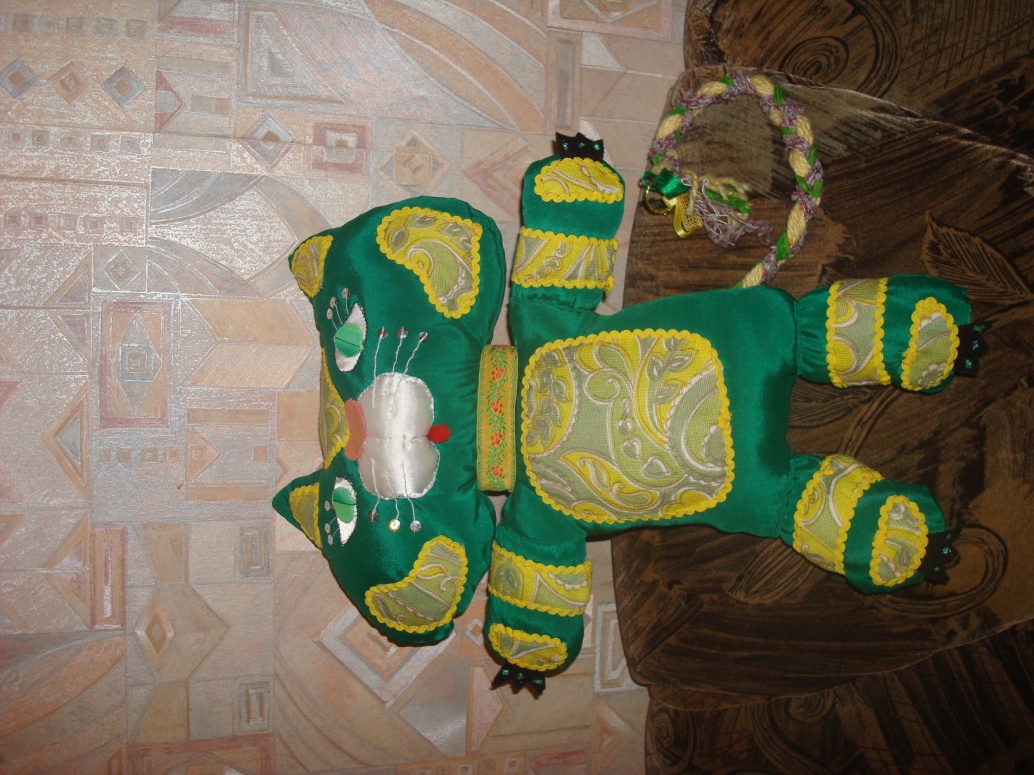 Первые подушки в семье – СВАДЕБНЫЕ .
ПОДУШКИ – «НАДЬКИ»
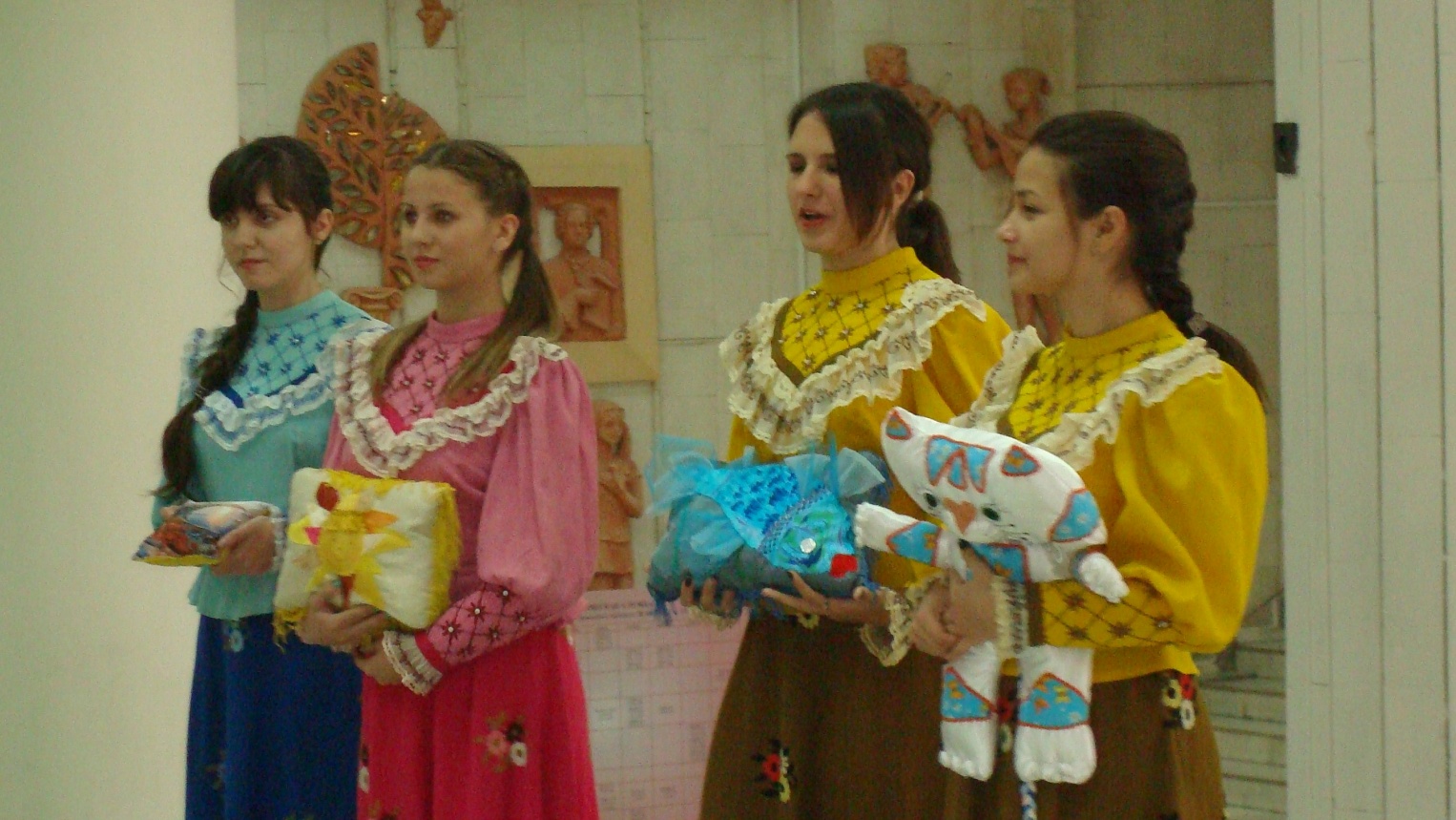 Почетный поезд накануне свадьбы 
переносит подушки вместе с приданным из дома невесты в дом жениха.
ПОДУШКИ – «НАДЬКИ»
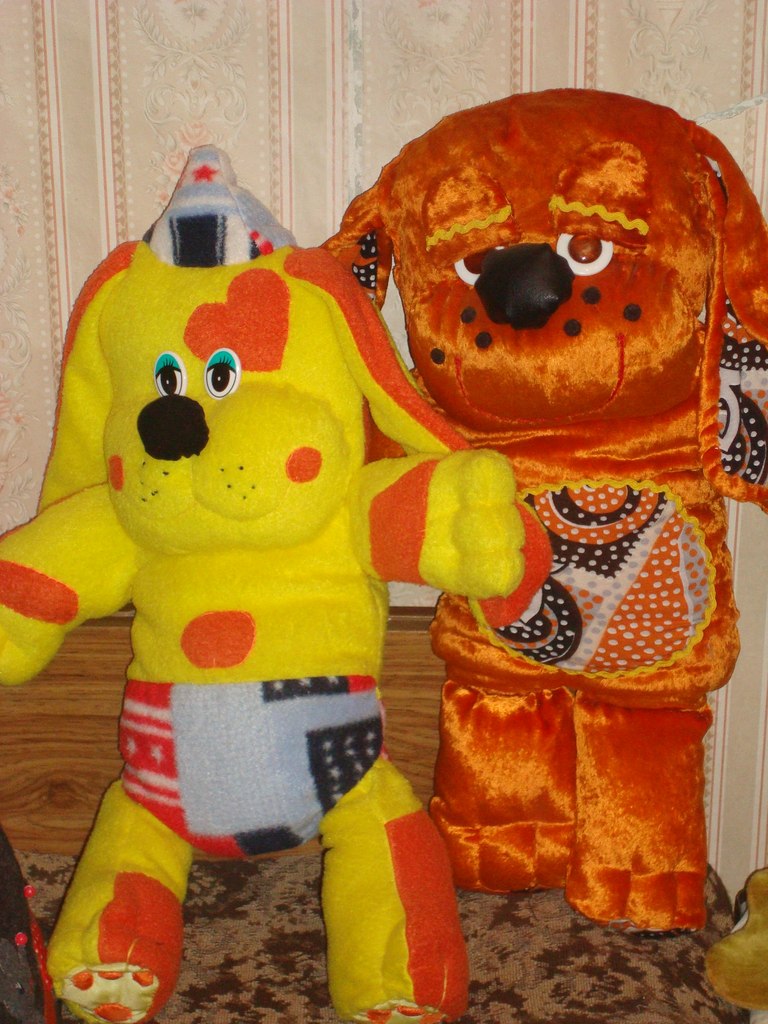 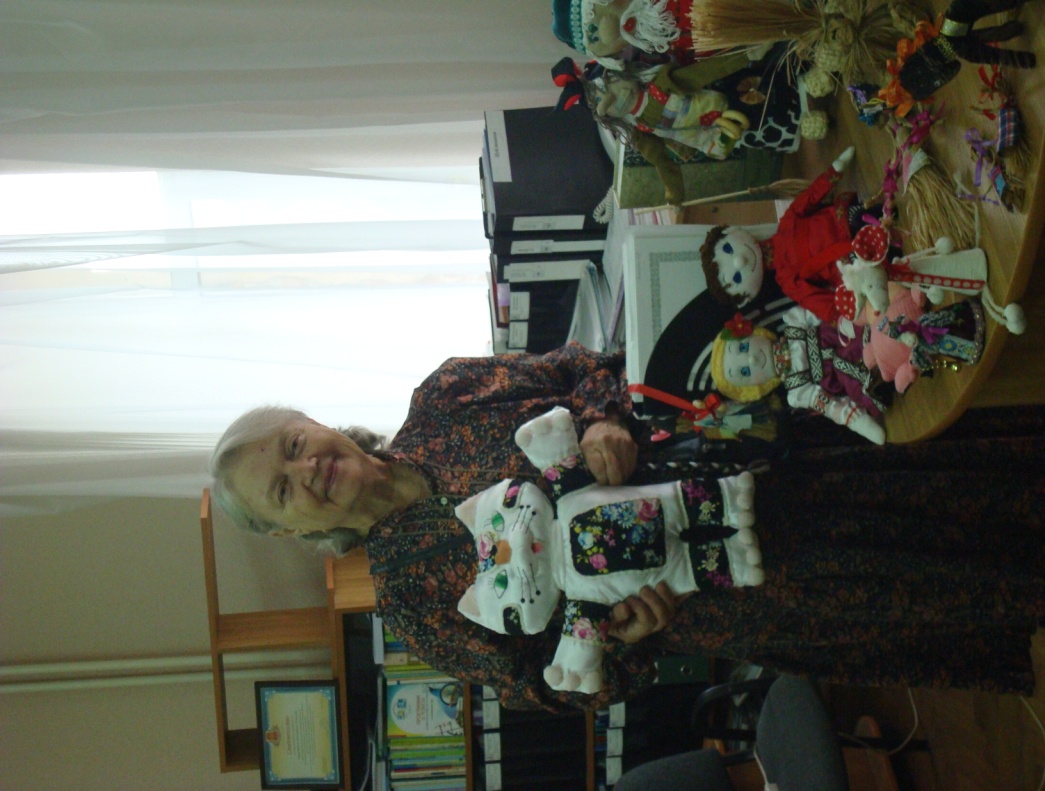 Такие необычные подушки 
украшают спальню, хозяйничают на диване.
Благодарю за внимание!
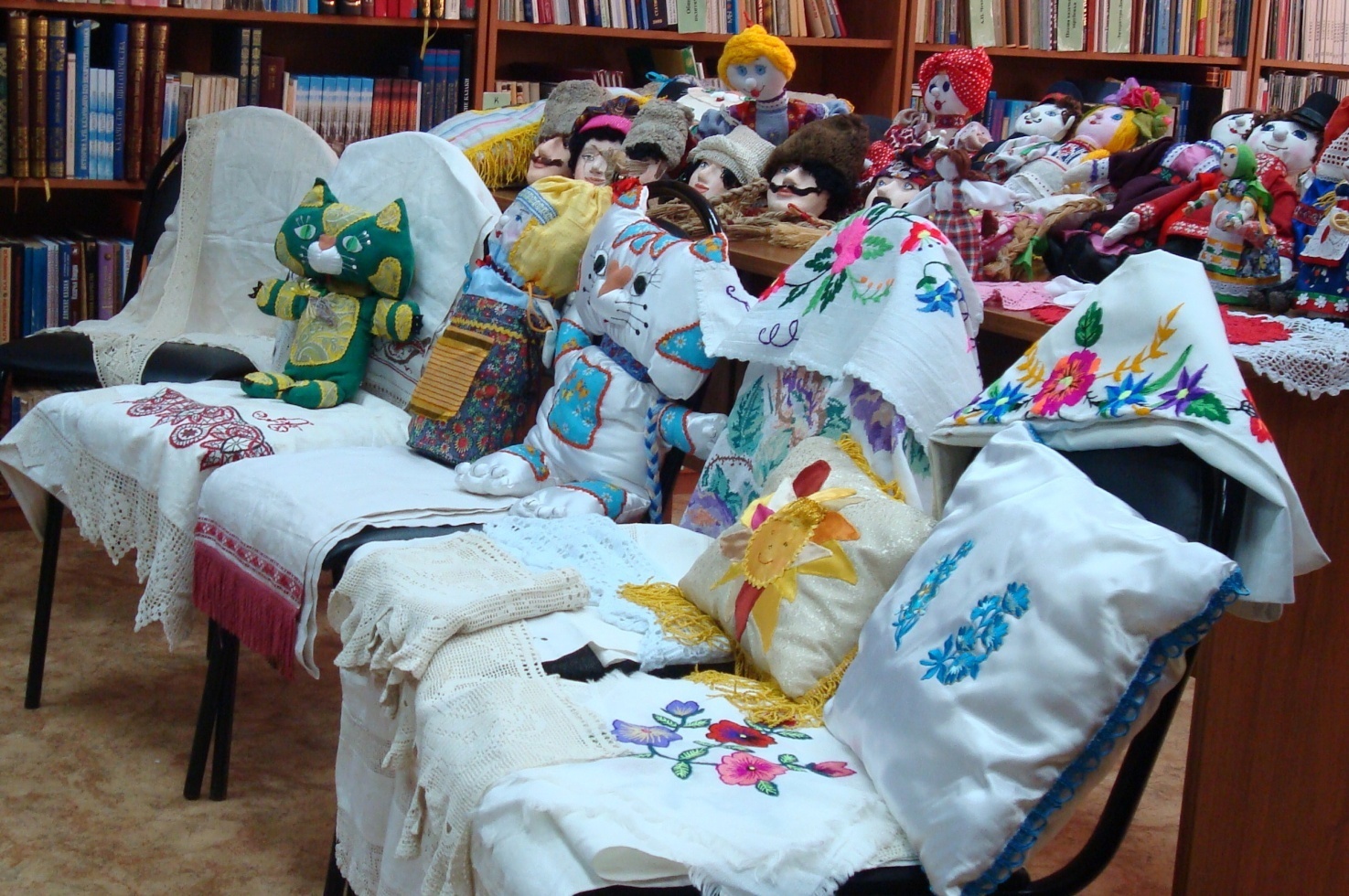